Ocular Surgical Techniques
A flow of the procedure
Auriculopalpebral nerve block
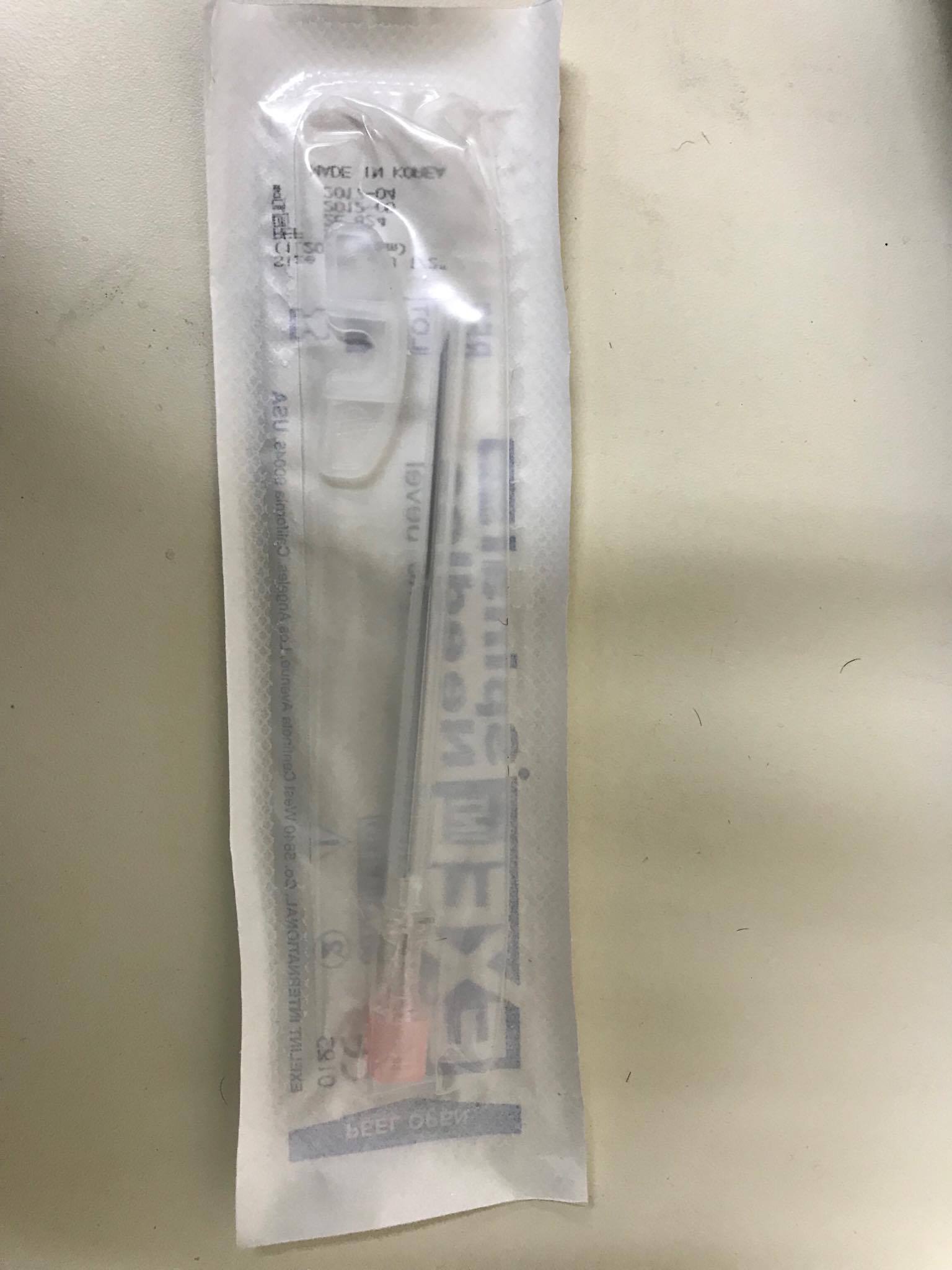 Spinal Needle for Peterson Block
Peterson and Auriculopalpebral nerve blocks
Removing stylet of Spinal needle before inserting syringe
Subconjunctival Injection
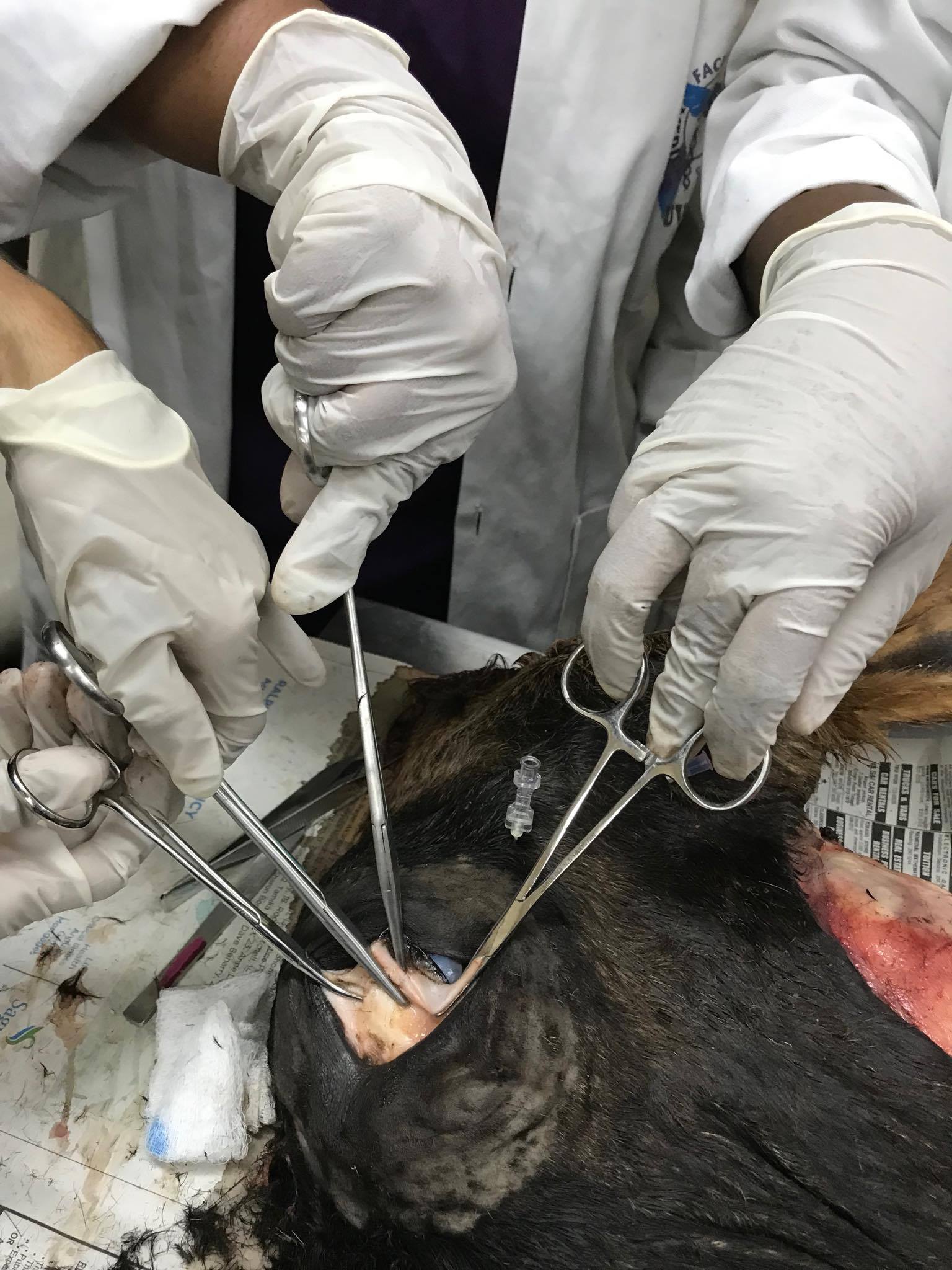 Attempt to clamp 3rd  eyelid in 3 places at once
In retrospect the clamp at the base of the 3rd eyelid on the thick cartilage could have been clamped further back.
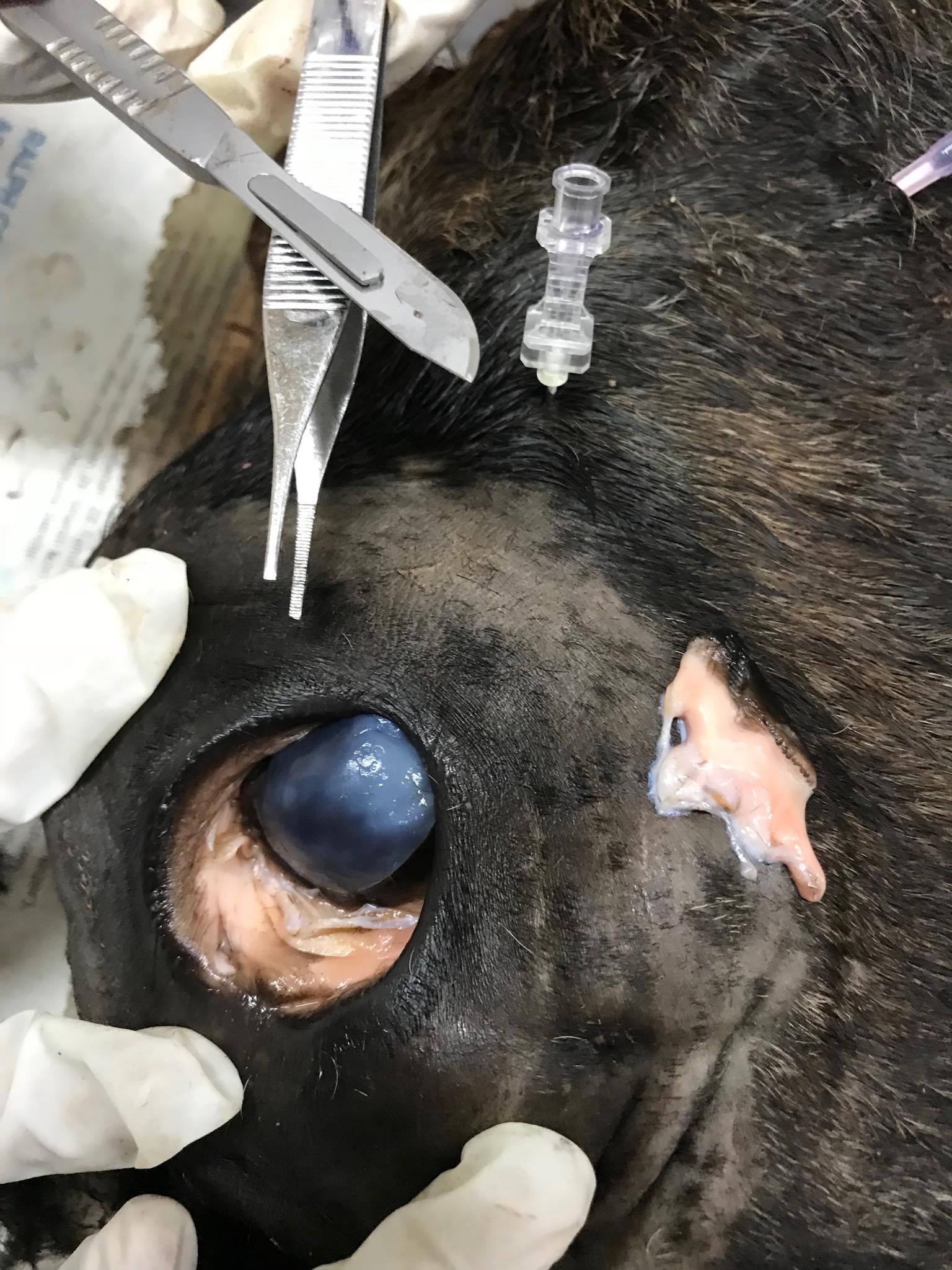 Removal of 3rd Eyelid
with cut segment of 3rd eyelid shown
Non absorbable Nylon Suture material
- for simple continuous pattern closing eye through eyelids
Circumferential incision at the eyelid margin
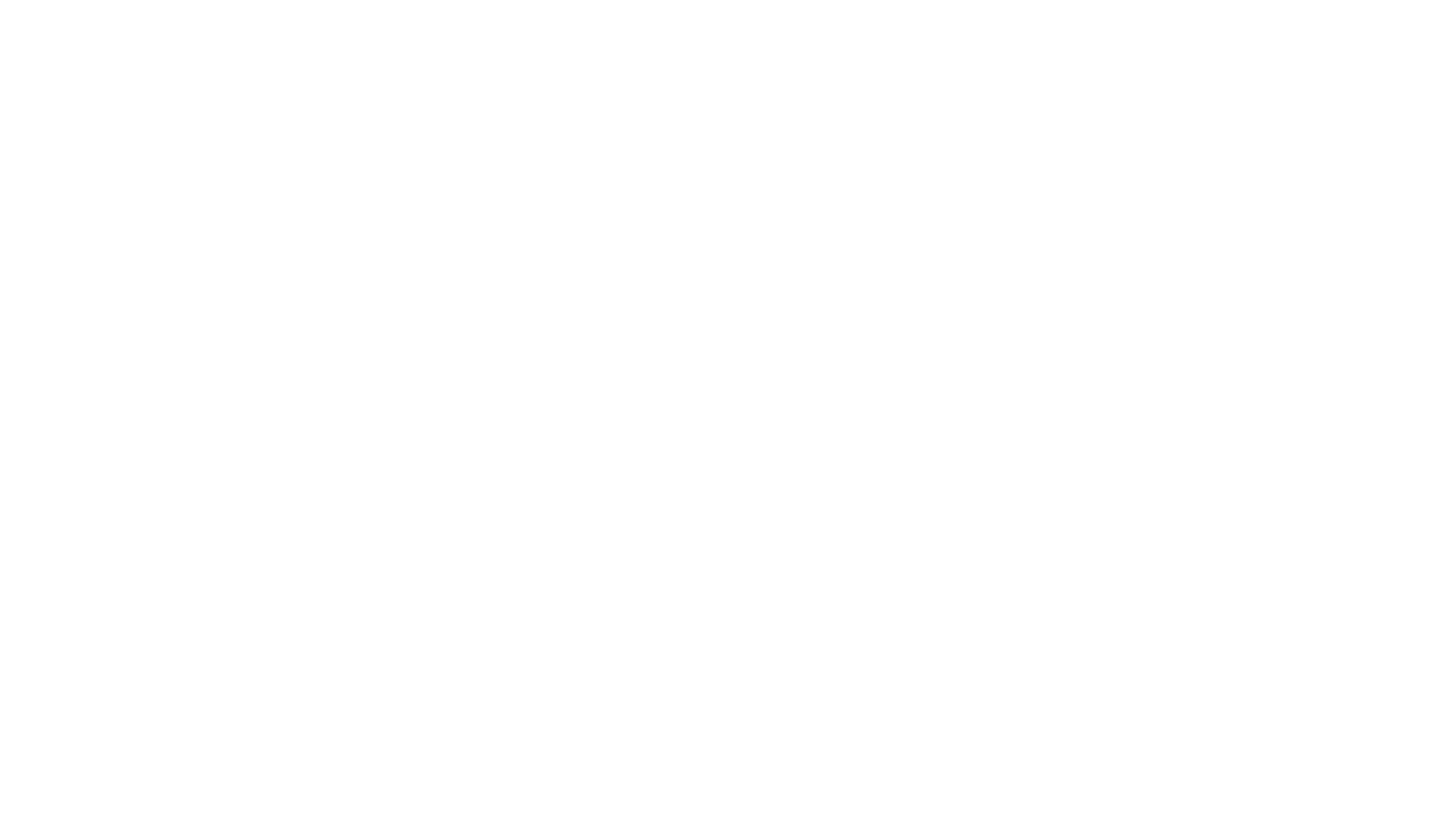 Incision along Orbital rim
Blunt dissection of ocular contents
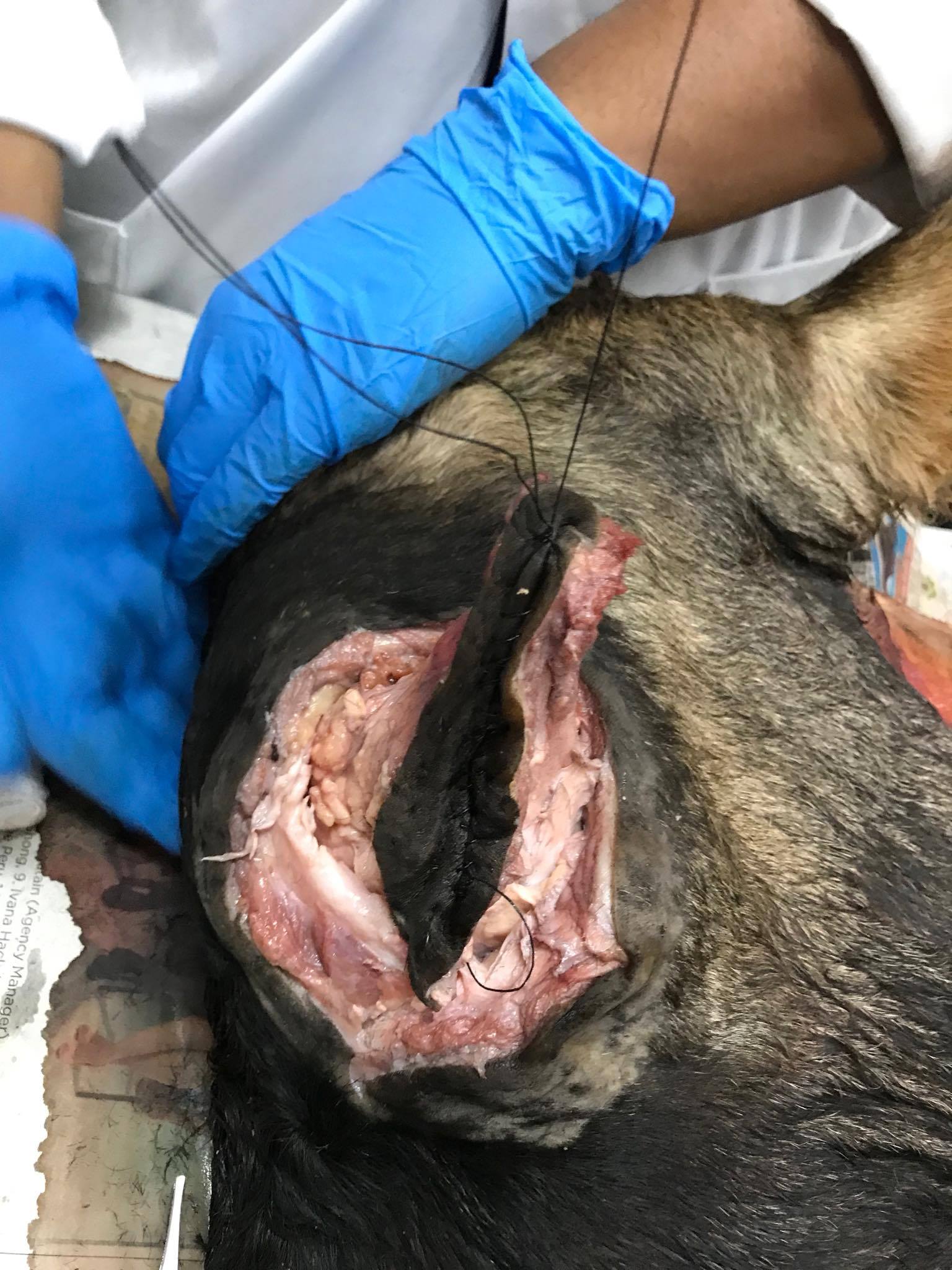 Blunt dissection of ocular contents and lifting globe
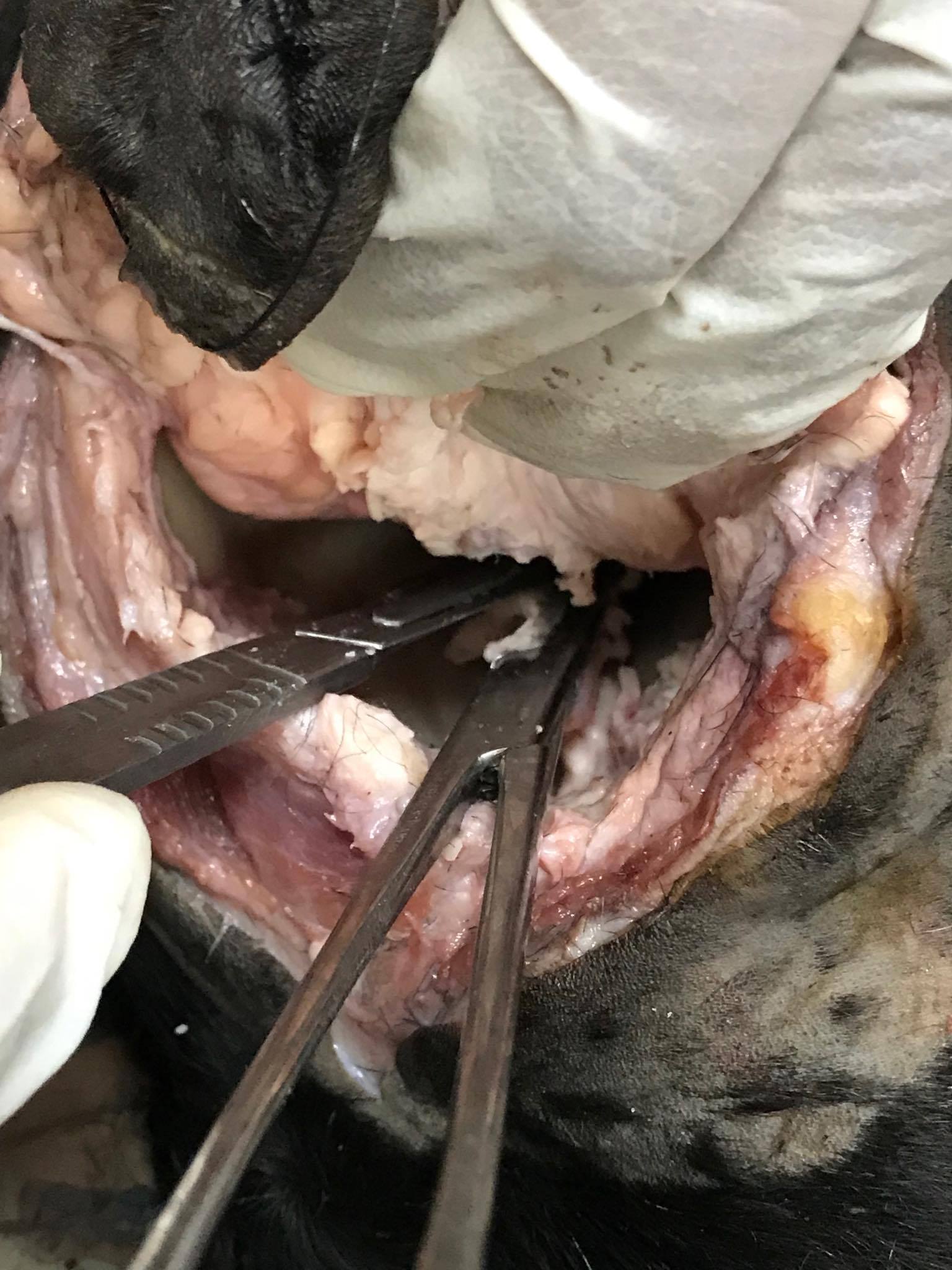 Clamping with curved forceps and cutting with scalpel-must use care with scalpel blade in orbit
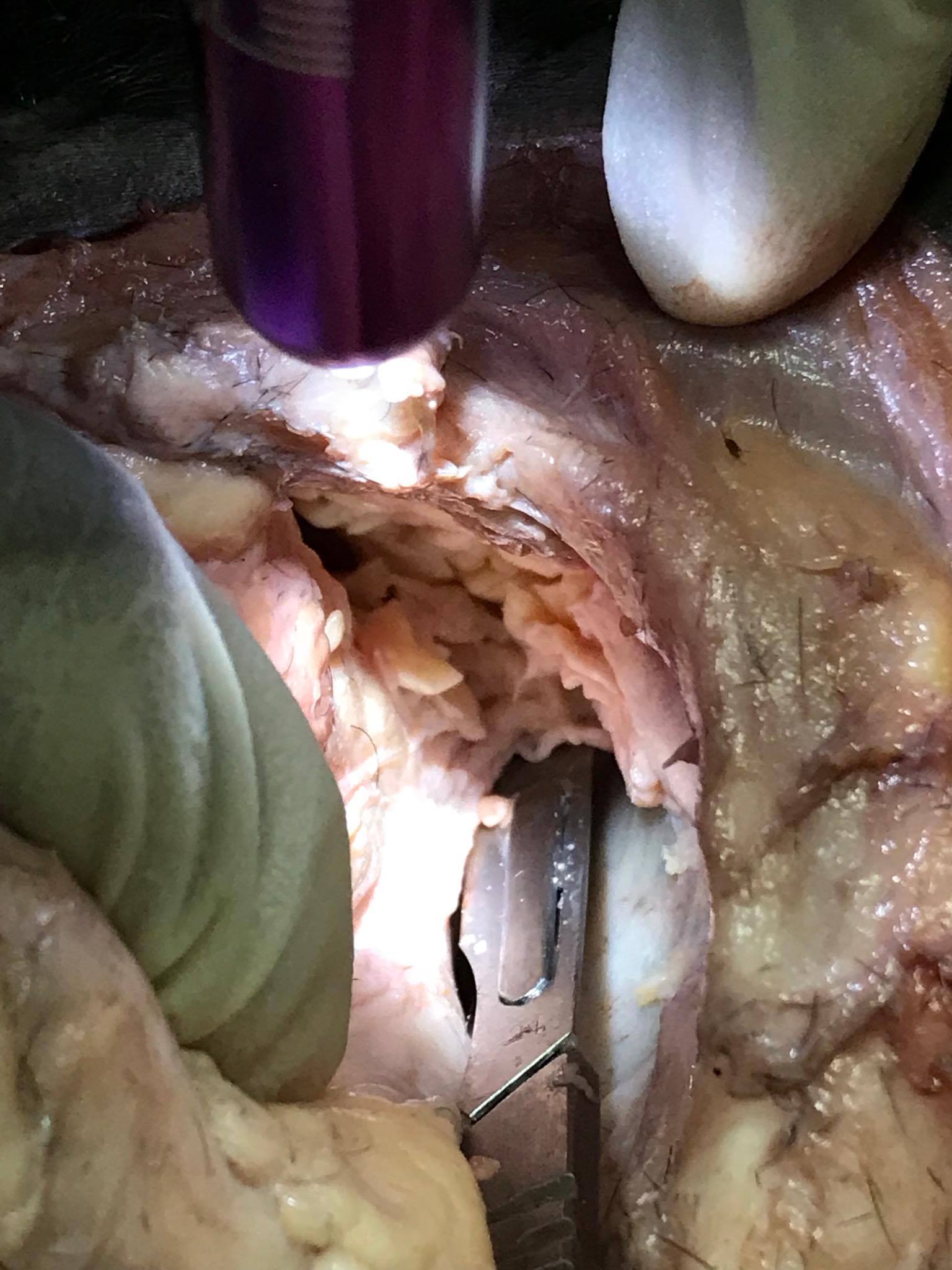 Optic neve and muscular attachments
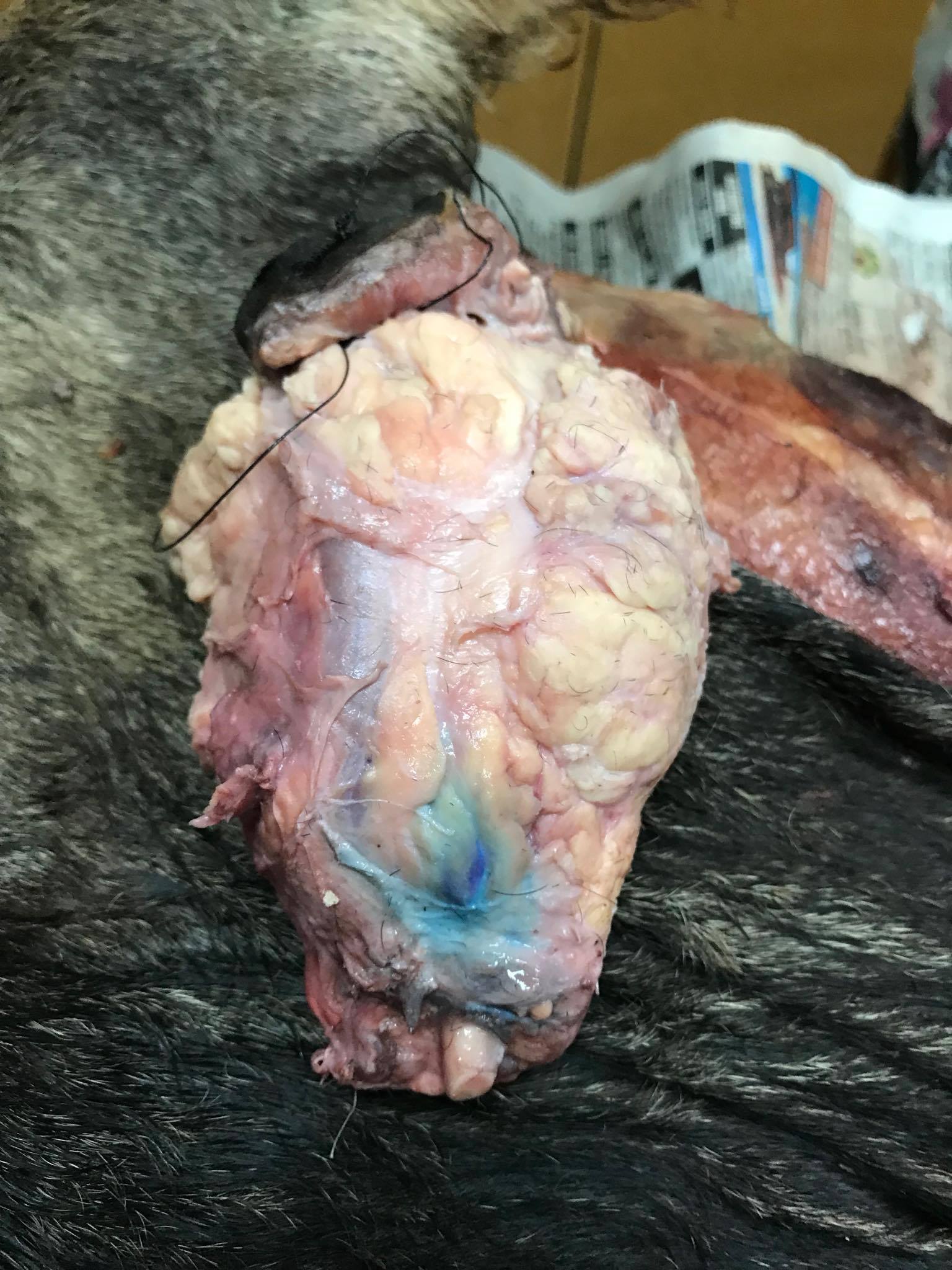 Evidence of nerve block and Optic nerve
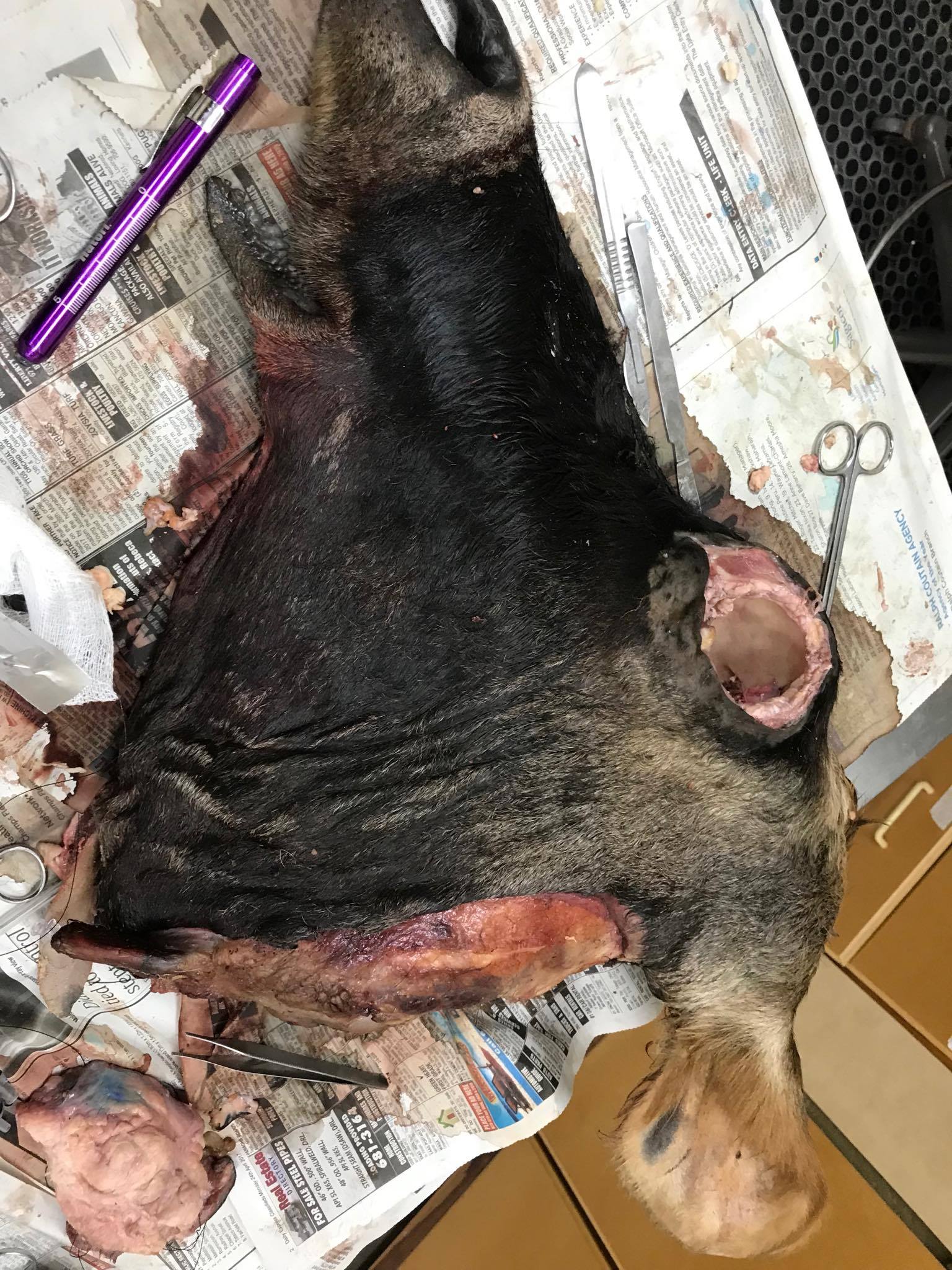 Cleaned orbit
Cruciate Closure Skin Hypodermic needle